Проблемы семейного воспитания.                      Панкова Е. В.
Все взрослые сначала были детьми,Только мало кто из них об этом помнит.                              Антуан де Сент – Экзюпери.
1.Все еще впереди. (Или он еще маленький)
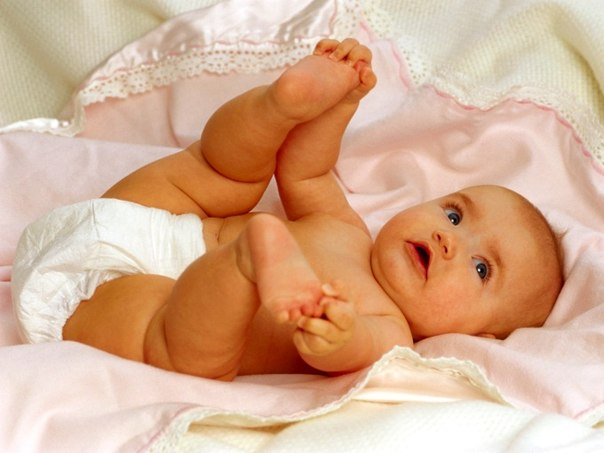 2 Я не знаю что делать? (Педагогическая неграмотность)
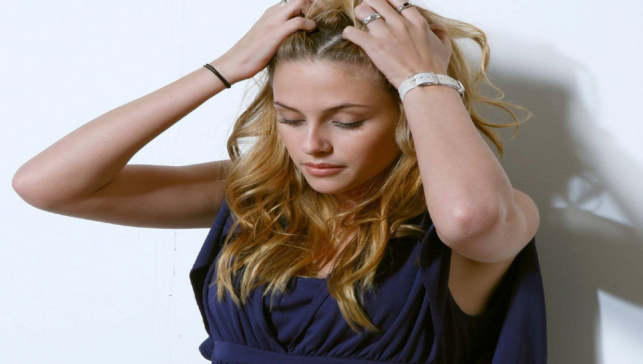 3.Самый любимый (Лучше всех)
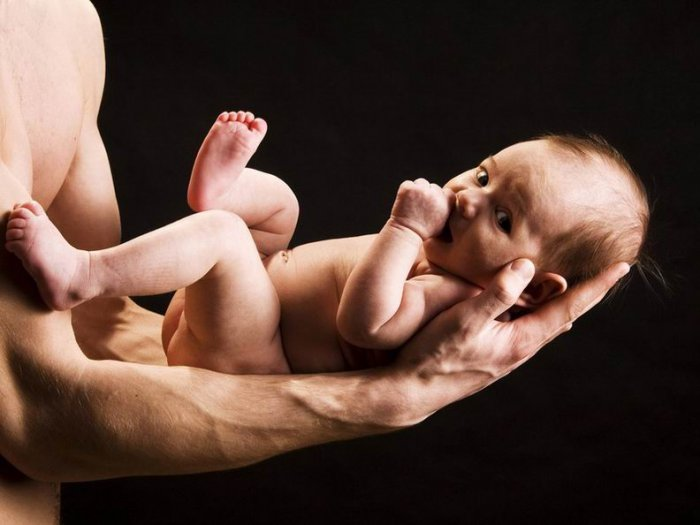 4.Еще успеет.
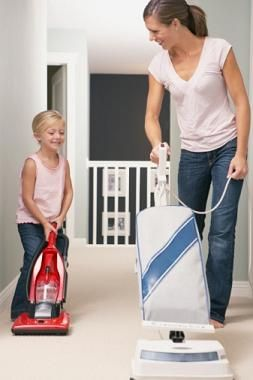 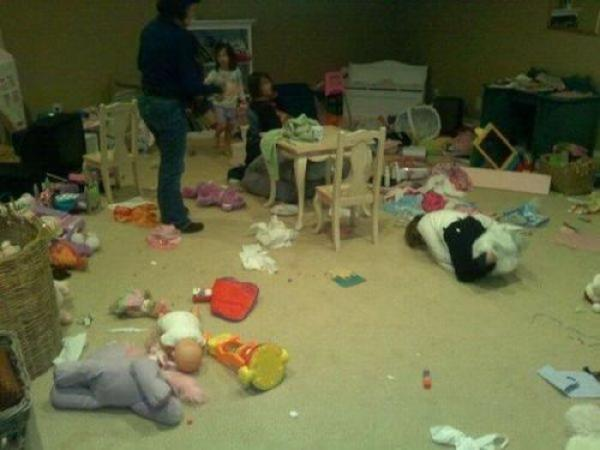 5. Давай поиграем.
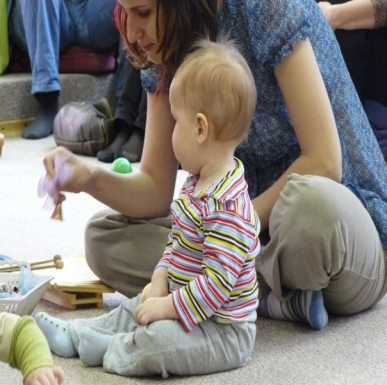 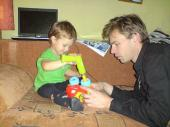 6. На пороге школы.
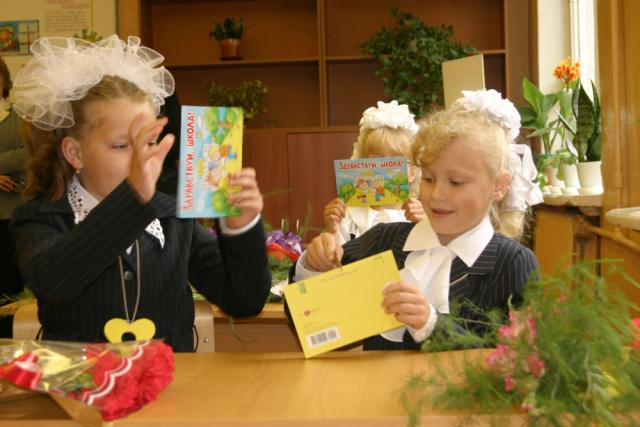 Заключение:
Даже благоприятная наследственность при дурном воспитании может обернуться леностью, тупостью, неспособностью к труду и общественной деятельности. А правильное воспитание может смягчить порочные черты характера. Именно от нравственного уклада семьи во многом зависит успех в воспитании детей.
Спасибо за внимание!